Connecting the Dots: 
AT and Employment
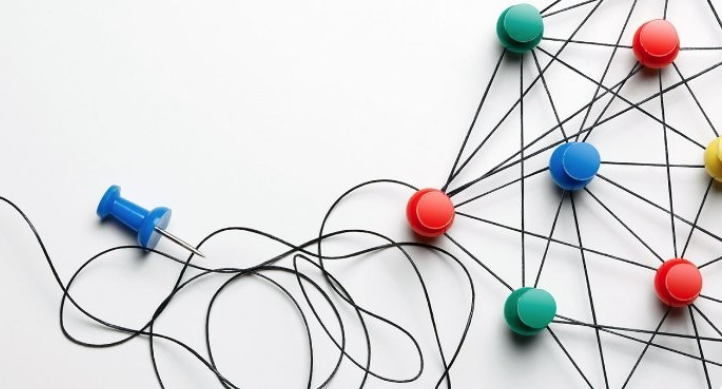 Mary Ross and Scout Merry
[Speaker Notes: Mary]
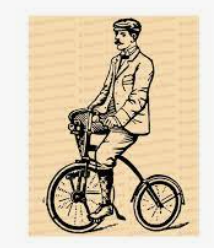 Thanks for Joining Us!
Scout Merry
Program Coordinator 
MO Assistive Technology

I used to think I was passionate about assistive technology (but) this is not about the technology, this is about people’s lives. 	Joy Zabala
Mary Ross
Assistant Director of Rehabilitation Technology
Vocational Rehabilitation
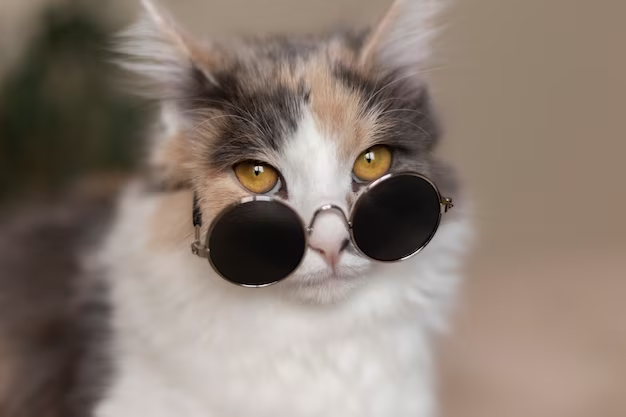 [Speaker Notes: Mary intro
Scout intro set framework and outline what’s going to happen]
AT is…
…any device, no matter where or how you get it, that is used to increase, maintain, or improve the functional capabilities of people with disabilities
…any service that helps with selecting, acquiring, or  using an assistive technology device.
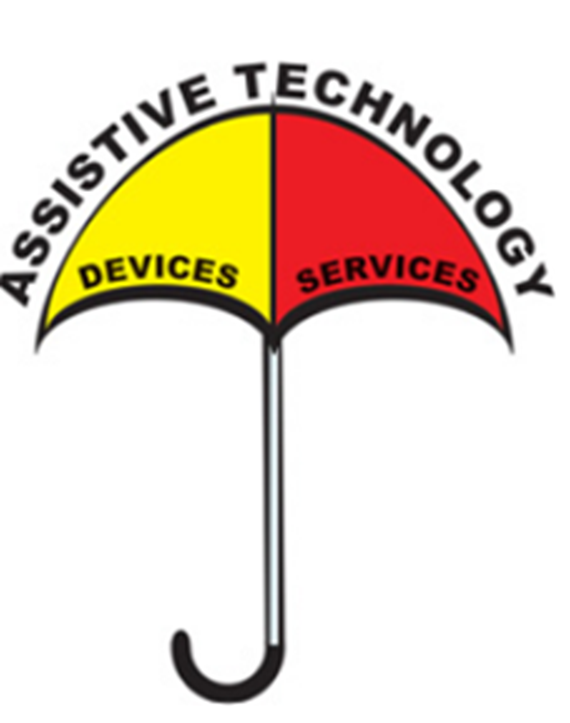 [Speaker Notes: Scout]
The Continuum
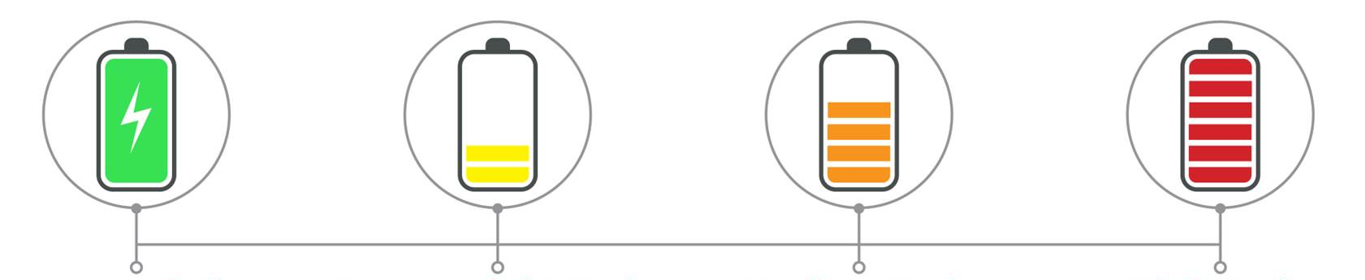 High Tech:

Advanced,often expensive electronic/digital devices that may require specific training and ongoing support
Accommodations:

Simple modifications, 
ready to use affordable tools
Low or Light Tech:

Less sophisticated, easy to learn, readily available, affordable tools
Medium Tech:

May cost more, requires some training, relatively complicated mechanical devices
[Speaker Notes: Mary]
Three Step Process for Getting Started with AT-Consideration
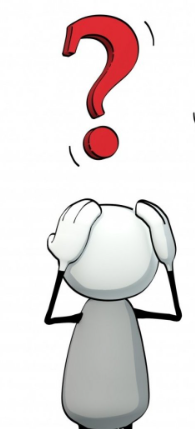 Consideration

Exploration

Implementation
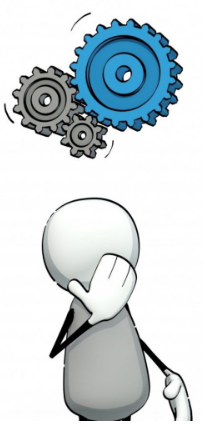 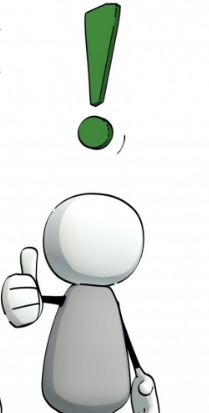 [Speaker Notes: Scout]
Is Assistive Technology for Everyone in Every Case?
How often should we consider AT for employment or education?


Whose job is it to figure out when to consider AT?
[Speaker Notes: Scout]
Consideration
Is there a barrier to your individual performing any of the tasks needed to be successful in their job or educational setting? 
Getting ready
Transportation
Essential functions 
Peripheral functions (staying on task, using the bathroom etc)
Let’s consider AT!
[Speaker Notes: Mary
Where is the Barrier?  Let’s consider AT to address the barriers identified]
Three Step Process for Getting Started with AT-Exploration
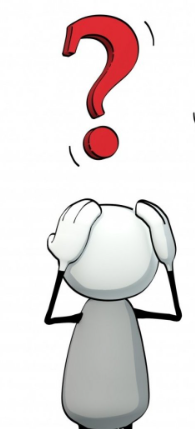 Consideration

Exploration

Implementation
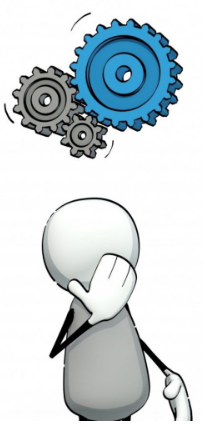 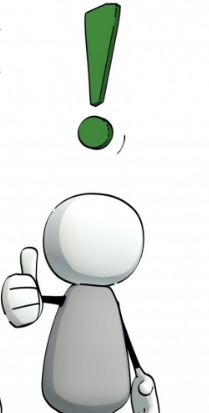 [Speaker Notes: Mary]
The Journey of Exploration
Exploration sounds like a long journey, how do we start? 

How are we supposed to know what is unfamiliar to us?
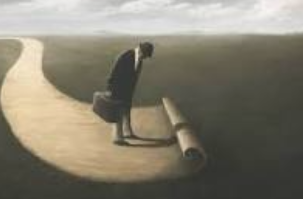 [Speaker Notes: Mary- sounds huge, how do we begin this part of process, we want to break this down.  
How do we know what to explore]
SETT Framework
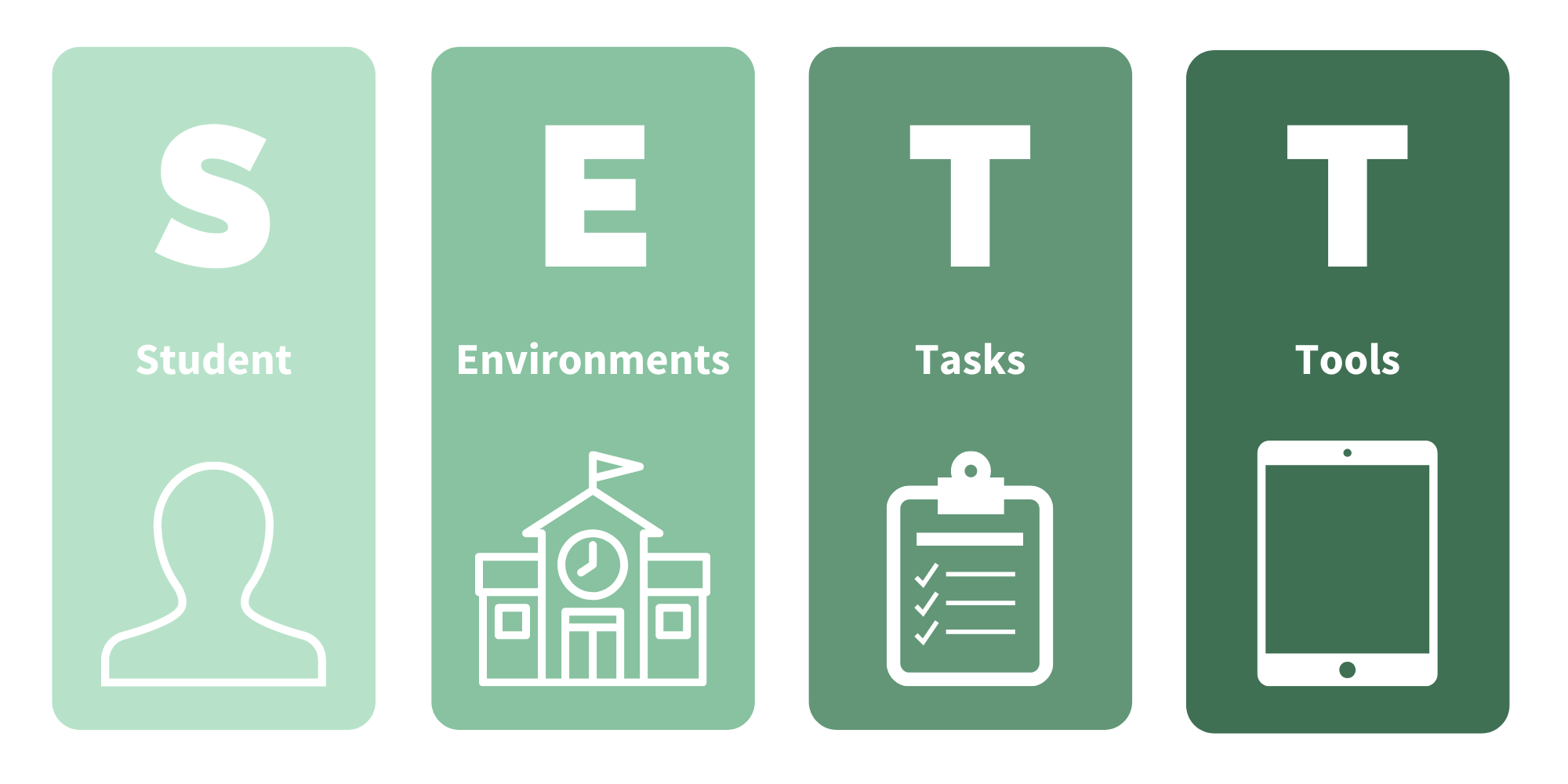 [Speaker Notes: Scout -Joy Zabala, one model of many available]
The Person
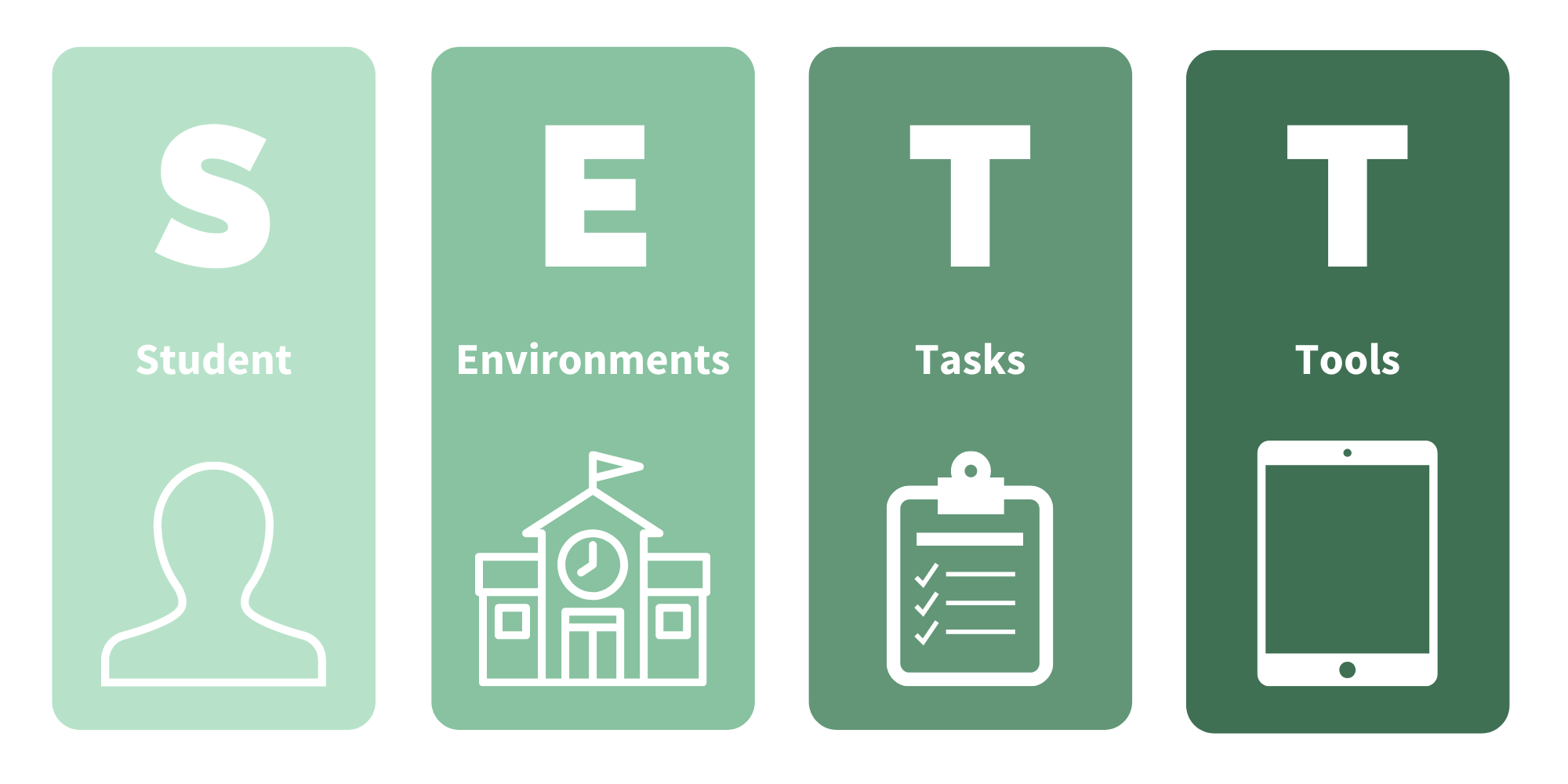 Individual or Person

What are their strengths
What are their limitations
Can also include likes and dislikes
[Speaker Notes: Scout use example of red rollator??]
The Environment
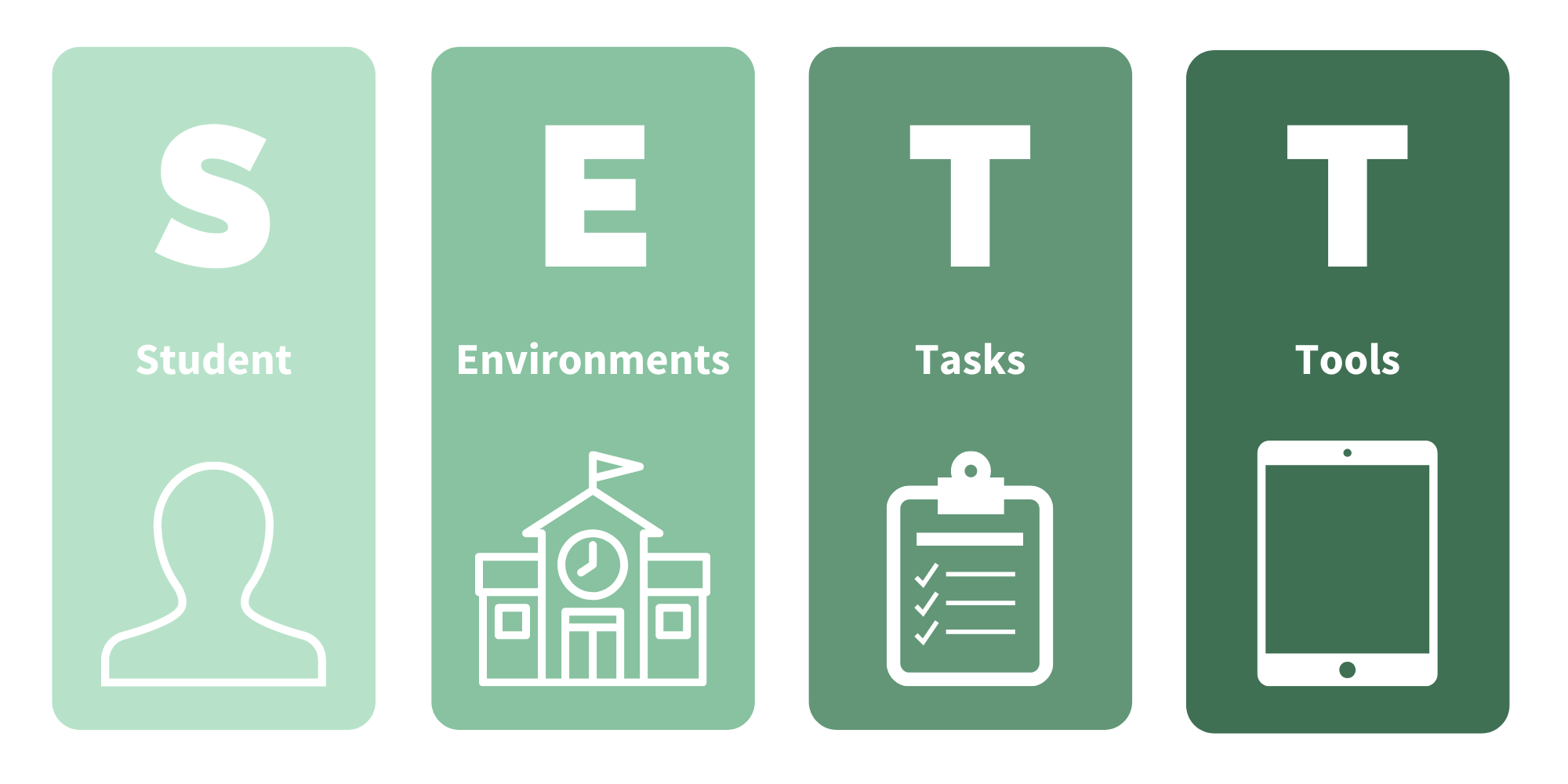 Environment

What is the work or school environment like? 
What particular barriers or supports does this environment provide
[Speaker Notes: Mary
If a person is working in a warehouse, more concrete examples.  Physical space]
The Tasks
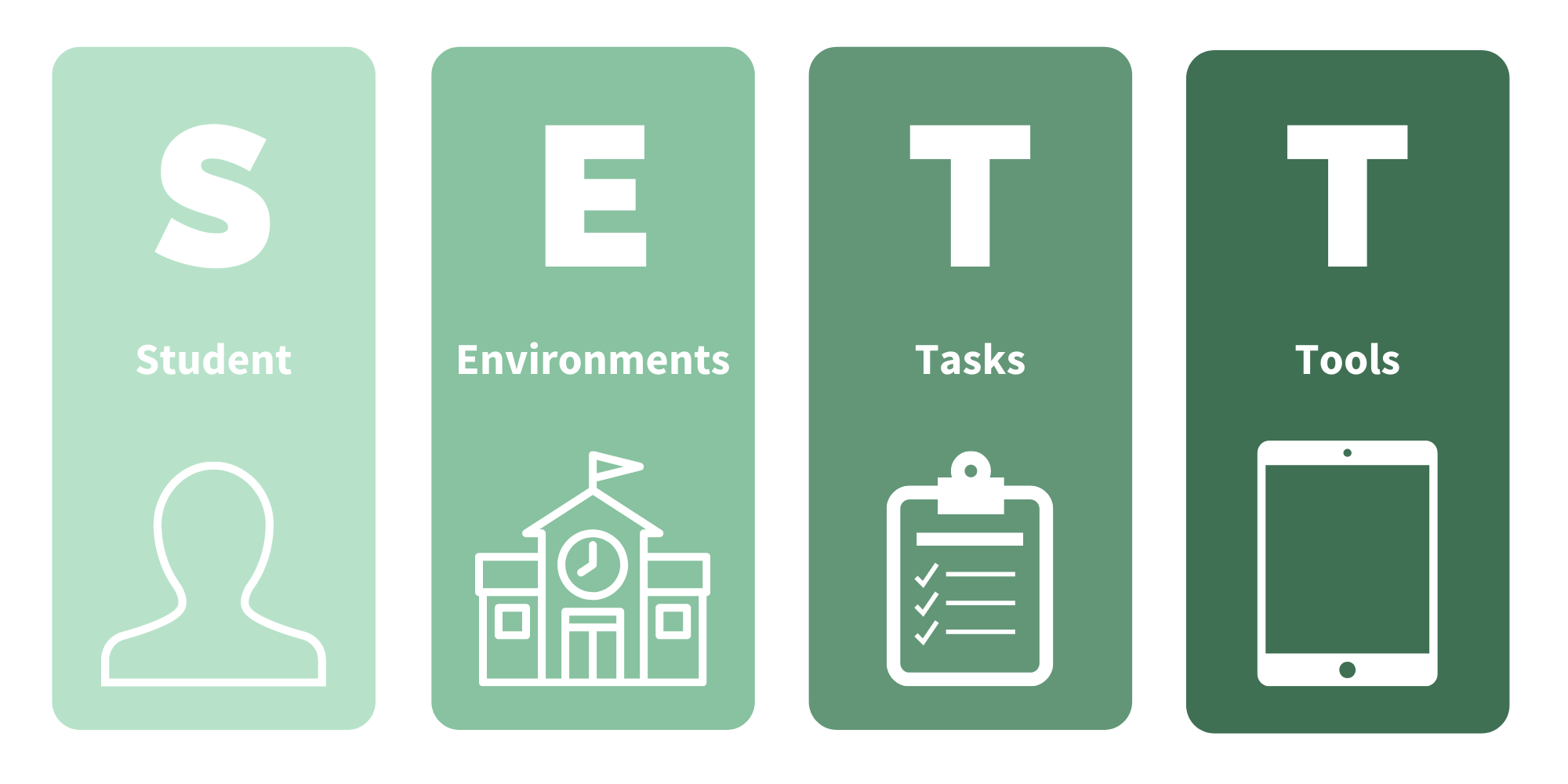 Tasks

What tasks must our person perform to be successful?
This can be everything from getting ready (ADL’s) to clocking out or doing homework
[Speaker Notes: Mary]
And finally, the Tools
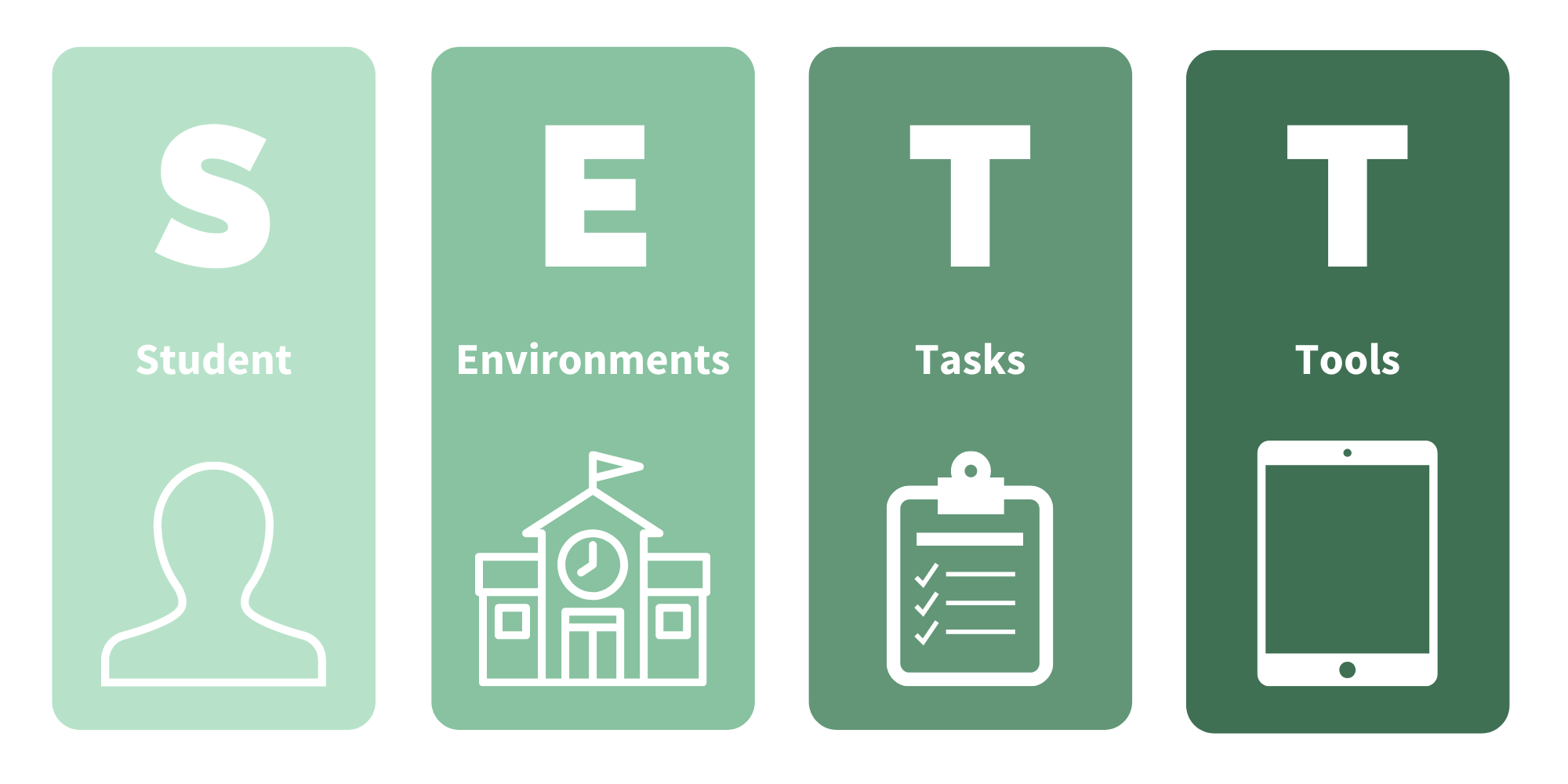 Tools

Now we can look at specific supports that may assist with the limitations for the tasks

Each previous piece has helped us narrow the scope of possible tools.

Identifying supports does not mean they will be successful. Our individual must trial the device and be willing and able to use it
[Speaker Notes: scout]
Three Step Process for Getting Started with AT-Implementation
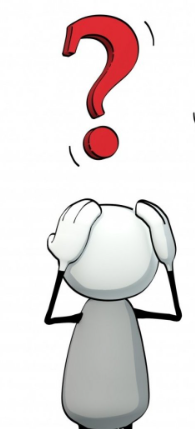 Consideration

Exploration

Implementation
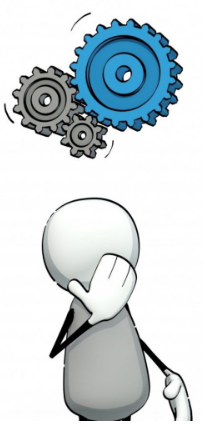 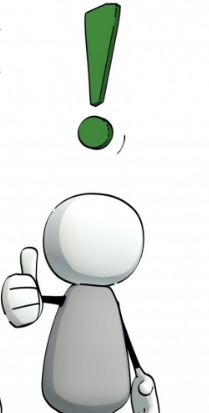 [Speaker Notes: Scout]
Implementation?!
I just learned about this device and now I have to train someone!?!

If the person is unsuccessful will it be my fault? 

I can barely use my smartphone!
[Speaker Notes: Scout]
Implementation - Who is responsible for what?
Let’s define the pieces before we start doing our puzzle
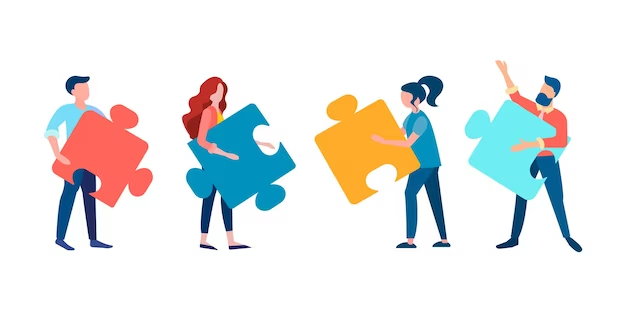 [Speaker Notes: Mary]
The (possible) pieces…are there others?
Training-define and assign
Charging
Updating
Follow up-what does this look like?
Replacement
Supervising usage
Keeping track of device
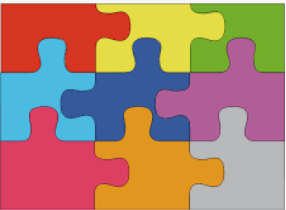 [Speaker Notes: Mary
Training: long process, only youtube videos? High tech device, is there a course?
Scout follow]
Framework for Success
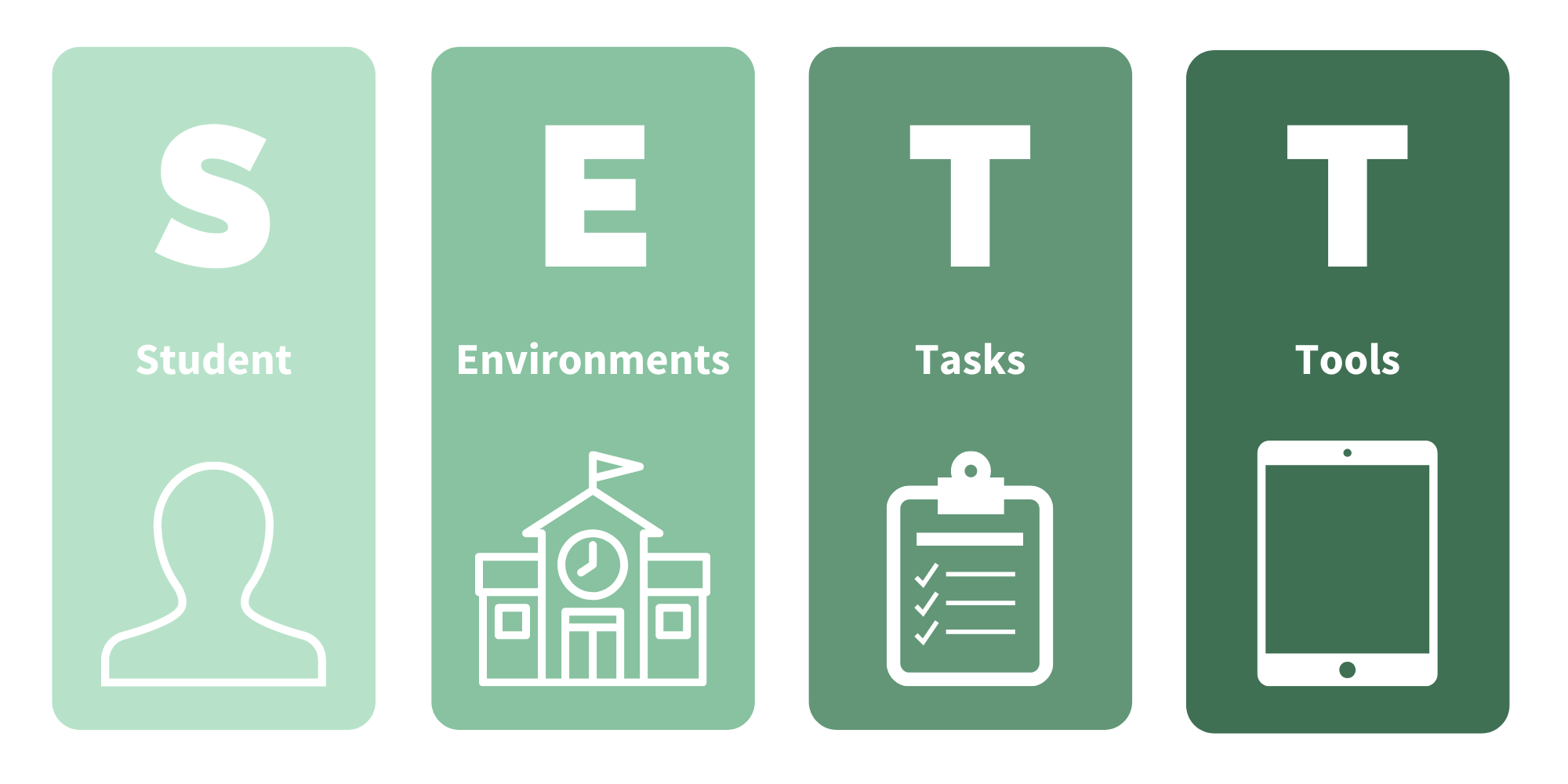 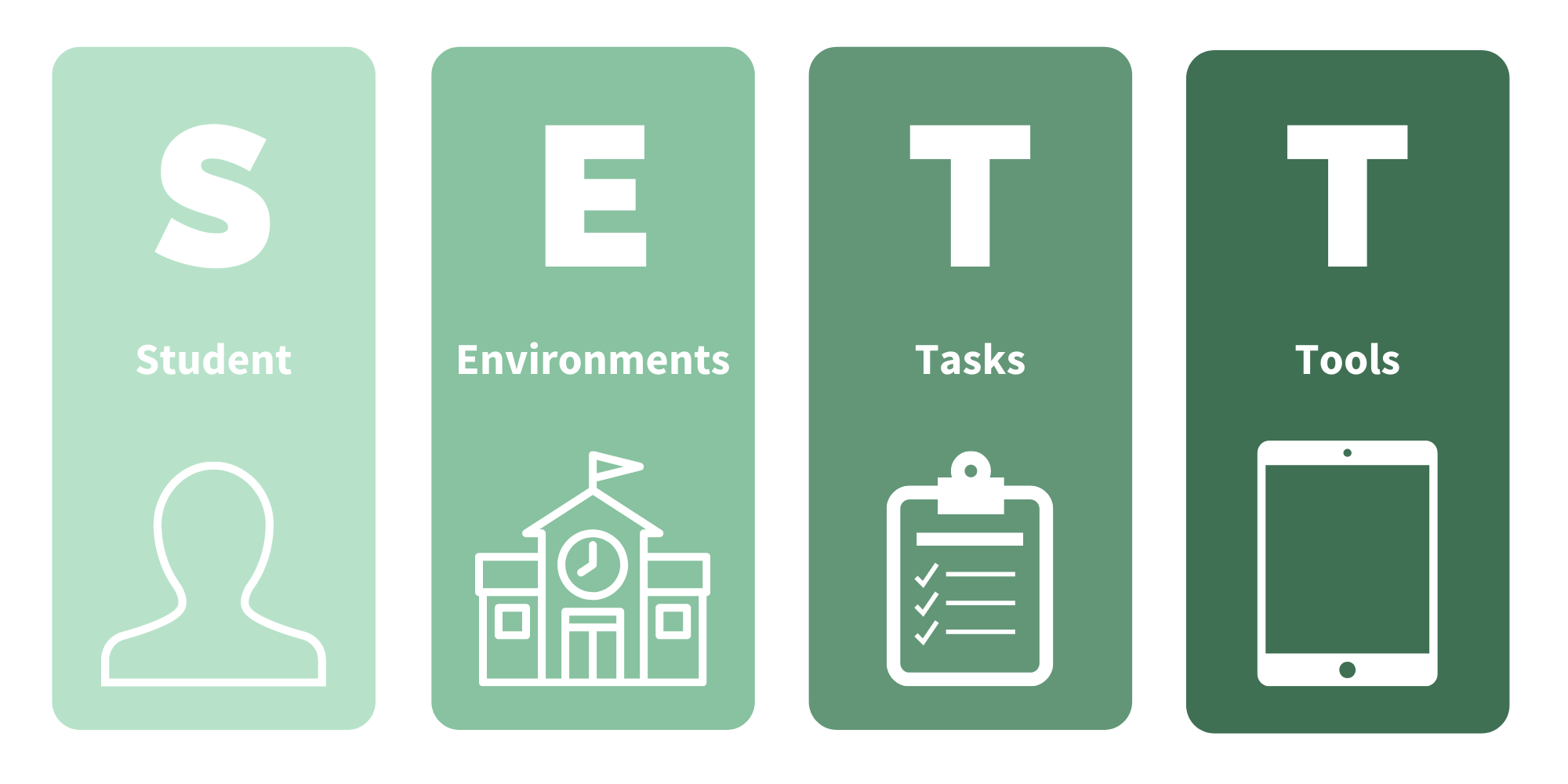 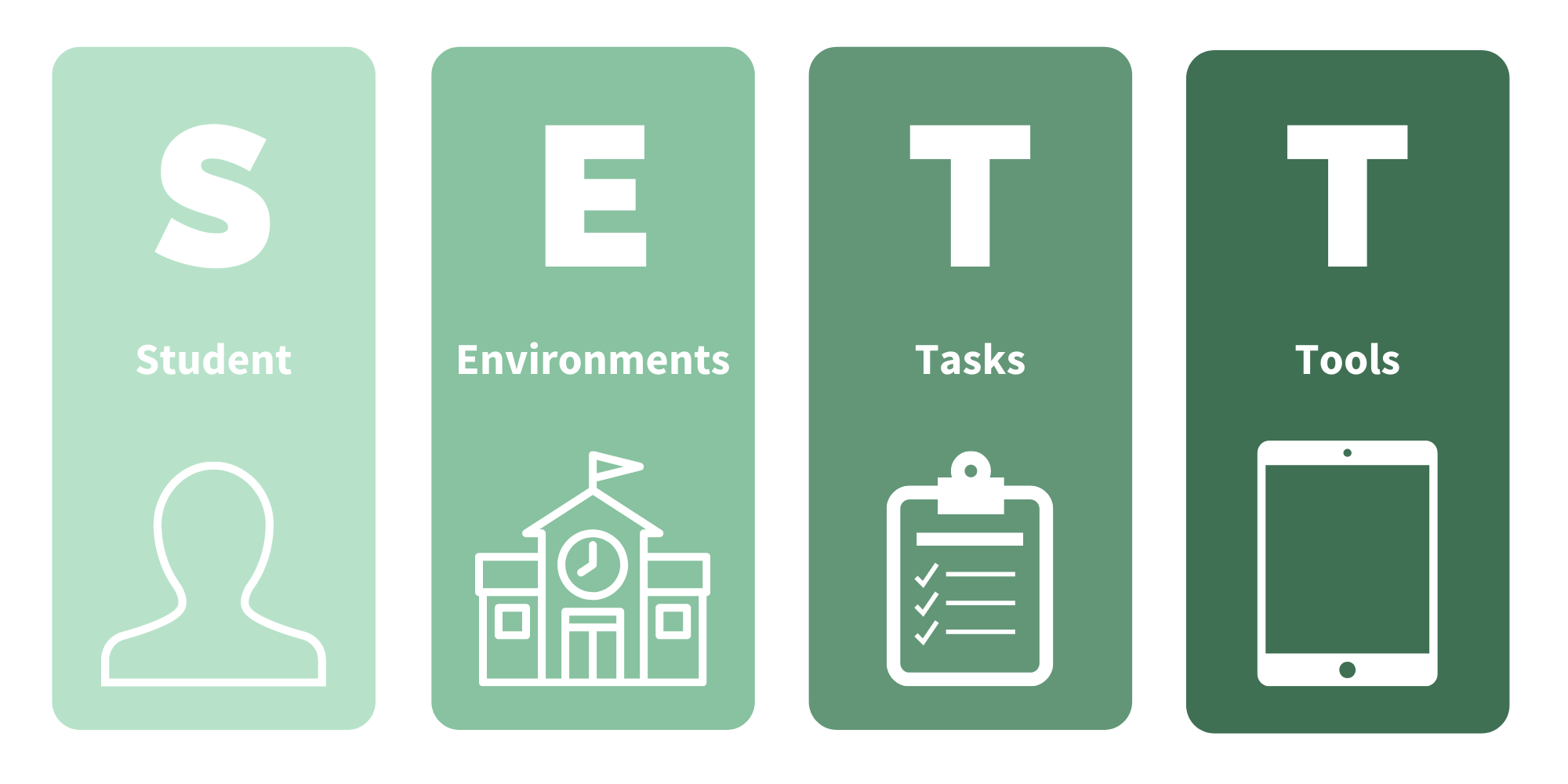 Consideration



Exploration



Implementation
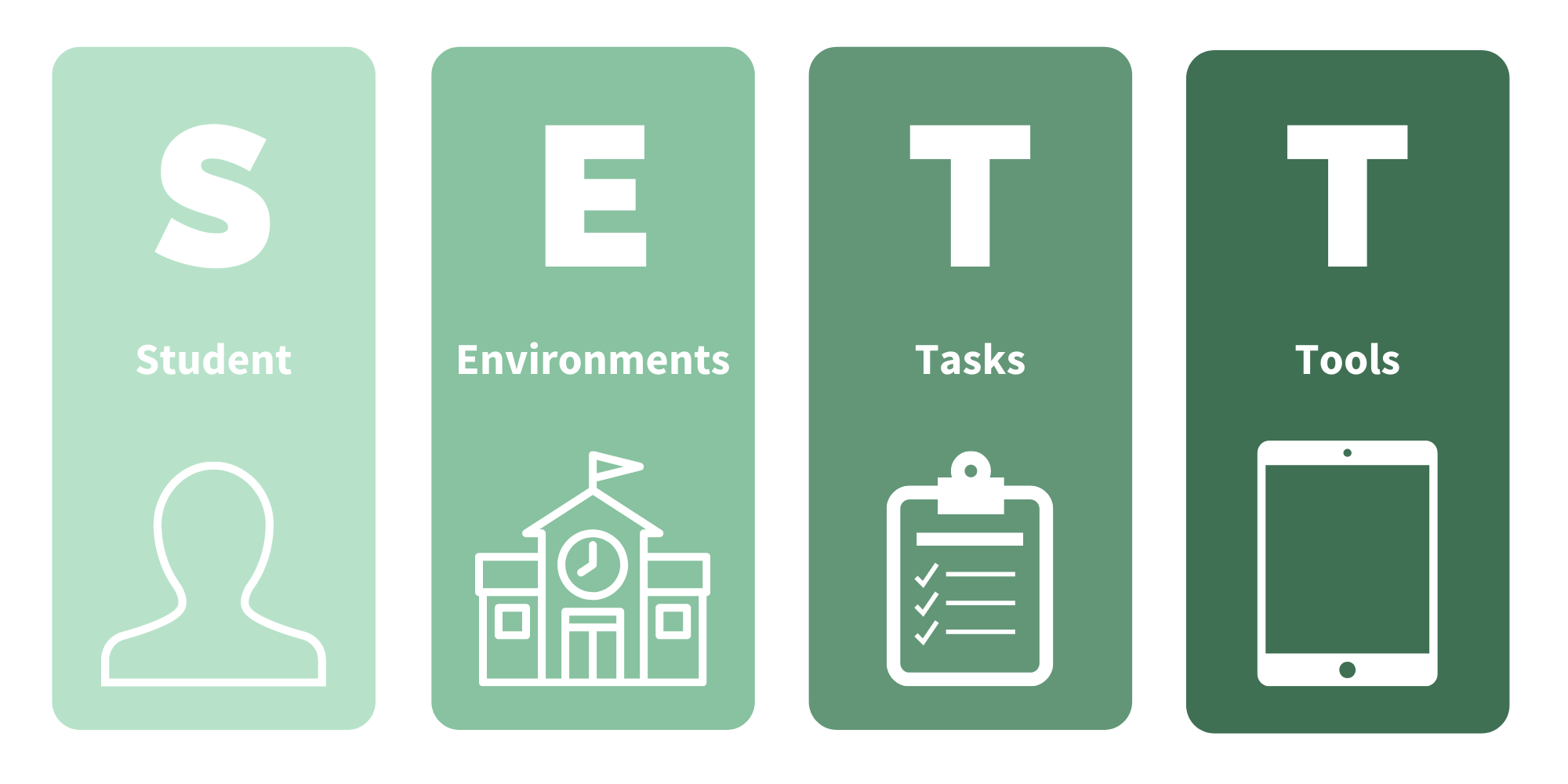 [Speaker Notes: Explain this is a reminder/handout slide and explain what is coming next
Pass devices to a neighbor??]
Brain Injury/Executive Function
Definition: “Executive function and self-regulation skills are the mental processes that enable us to plan, focus attention, remember instructions, and juggle multiple tasks successfully.” Executive Function and Self-Regulation

What might be a struggle for people living with BI or EF?
Frontal Lobe is responsible for much of the executive functioning of the brain 

These functions include
Attention
Working Memory
Planning, organizing
Forethought
Impulse Control
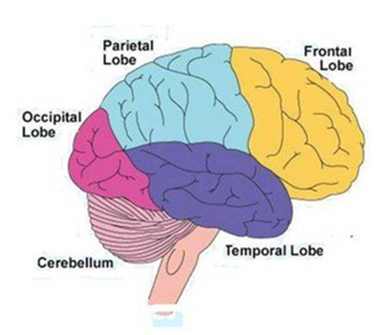 [Speaker Notes: Mary: Introduce and define 
What we are going to do?, how we are going to do it.]
Brain Injury/Executive Function Lists
[Speaker Notes: Scout talking, and then tools and pass it down
Mary typing and we do have chocolate…]
Hearing Loss
[Speaker Notes: Scout talk
Mary type]
What Dyslexia can look like
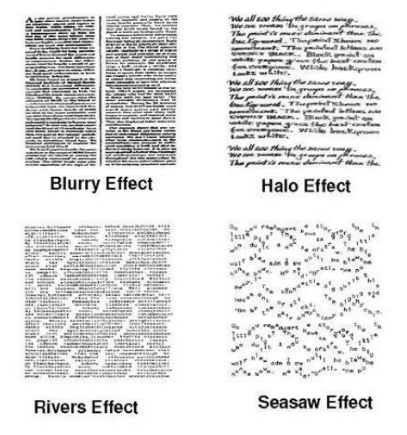 Definition: Dyslexia is a language-based learning disability. Dyslexia refers to a cluster of symptoms, which result in people having difficulties with specific language skills, particularly reading. 

dyslexia basics

dyslexia guide
[Speaker Notes: Scout: define dyslexia/scren]
Dyslexia
[Speaker Notes: Scout talk
Mary type]
Arthritis  Fine Motor  Grip Strength
Learn options for enhancing personal and professional growth of AT knowledge
No Wrong Door series 	No Wrong Door Playlist access 
Demo Centers add our page link	MO Demonstration Centers
You Tube videos
Manufacturer videos
Closing the Gap resources  CTG Resource Directory
Ask Samie info - “On Demand Assessment” 	Ask Samie
Email or Zoom meetings with MO AT staff
[Speaker Notes: Scout]
Tools for Learning Differences, ADHD, and Executive Functioning Challenges
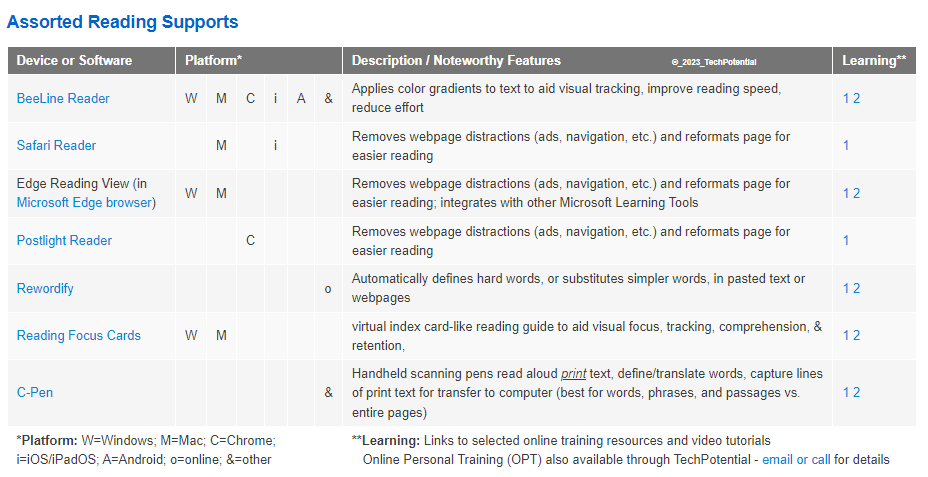 [Speaker Notes: Mary]
Ask Jan - SOAR.. Searchable Online Accommodation Resource
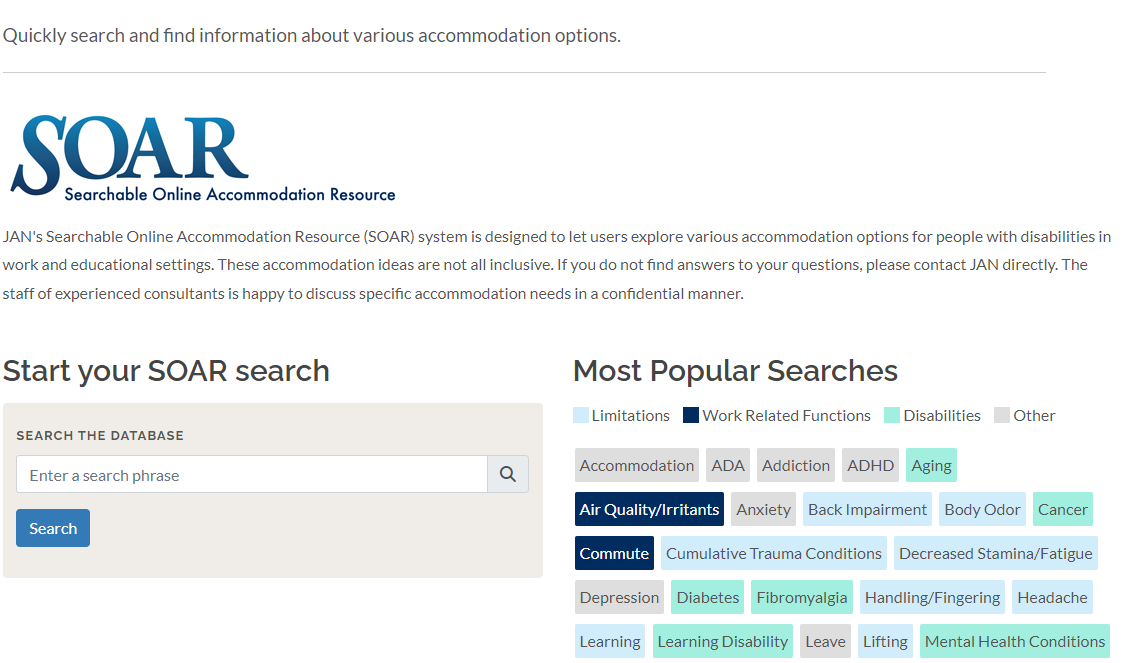 [Speaker Notes: Mary]
Vendor Resources
[Speaker Notes: Scout]
Before Getting Help
Remember to:
have some discussions with your client/consumer
Use the frameworks
Ask what worked or did not work in the past
Brainstorm together on what might be a good solution
Then reach out for more support!
[Speaker Notes: Mary
Review Sett, reach out to our supports to more supports]
Questions or Comments?
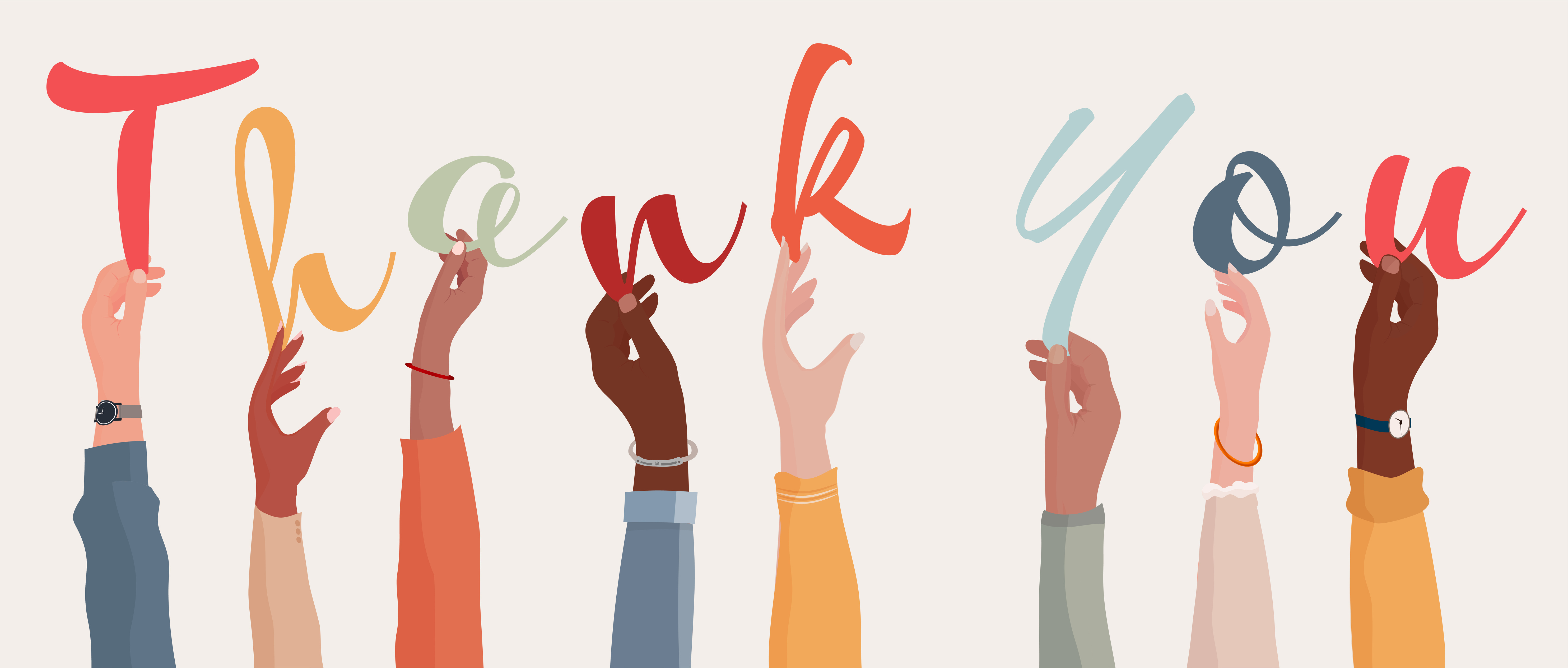 How to contact us!

Scout Merry, MO AT  smerry@mo-at.org
Mary Ross, MO VR    mary.ross@vr.dese.mo.gov